NEFI – GHG emissions goals
Kevin Grant
November 5, 2019
Discussion points
Historical Greenhouse Gas Emissions 

Estimated GHG targets vs. NEFI goals

Renewable heating oil blend scenarios

Path to achieving goals and potential obstacles

Framing the debate on liquid heating fuels
2
Greenhouse Gas Emissions
https://www.epa.gov/sites/production/files/2019-04/documents/us-ghg-inventory-2019-main-text.pdf
3
EPA GHG figures for 1990 and 2017
GHG Emissions by sector
https://www.epa.gov/sites/production/files/2019-04/documents/us-ghg-inventory-2019-main-text.pdf
EPA GHG figures for 1990 and 2017
Comparison of total GHG for all sectors vs. residential only
5
GHG gas reductions by product
https://www.epa.gov/fuels-registration-reporting-and-compliance-help/lifecycle-greenhouse-gas-results
Bio blends required to hit targets
15% GHG reductions from 1990 levels
15% GHG reductions from 1990 residential levels
7
Bio blends required to hit targets
40% GHG reductions from 1990 residential levels
8
Northeast biodiesel volume requirements to meet GHG reduction goals
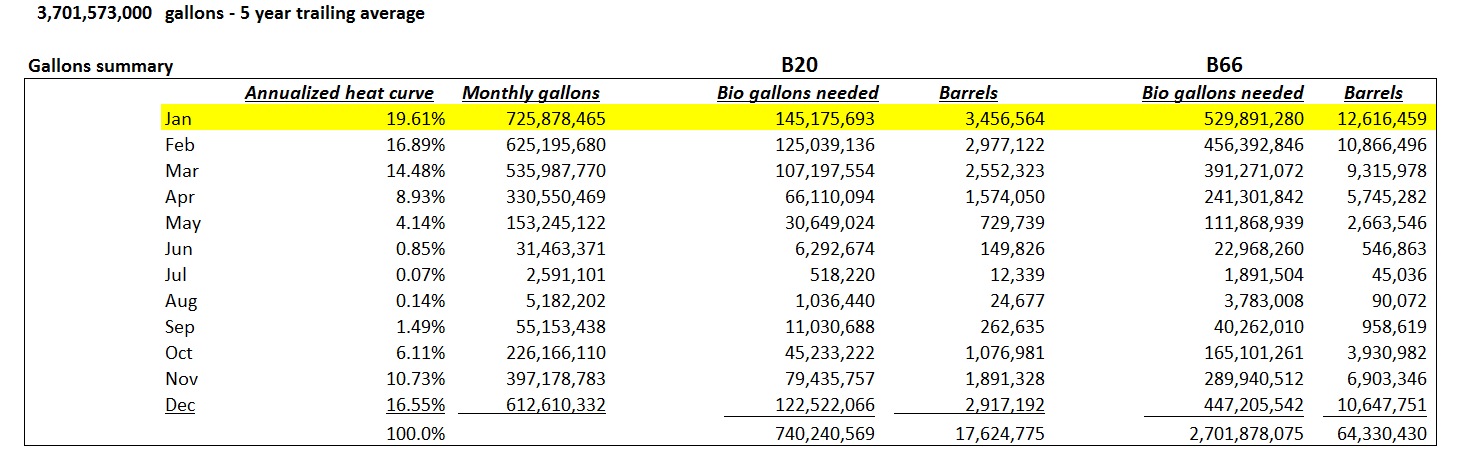 Necessary steps to achieve goals
1) Capital Investment
Expansion of production / transport / storage assets
Third party blending facilities in major ports
Shipping companies addition of bio barges
Increase in rail infrastructure and trucking capacity

2) Access to waterborne
Availability of domestic and European material
“We are going to need a bigger boat...”
Access to Argentina biodiesel

3) Increased regional production
Local production currently has limited elasticity
2020 - 2021 start dates necessary to meet goals

4) Combined efforts to meet targets
Reseller and wholesaler blending
Lobbying coordination on bio tax credit
10
Additional issues
Pipelines
Jet line / Colonial
Stranded terminals	
Petroleum supply from non RFS locations
Canadian vessels and rail (VT)
Heating oil imports during peak periods
Common sense rules
Managing the increase in cost
Storage costs – heating / segregation
Possible decrease in loading locations
Bio premiums in short market 
New Products 
Blend stocks with lower GHG profile likely to be required

Adjusting to change in traditional heating oil supply chain
11
GHG emissions by sector in U.S.
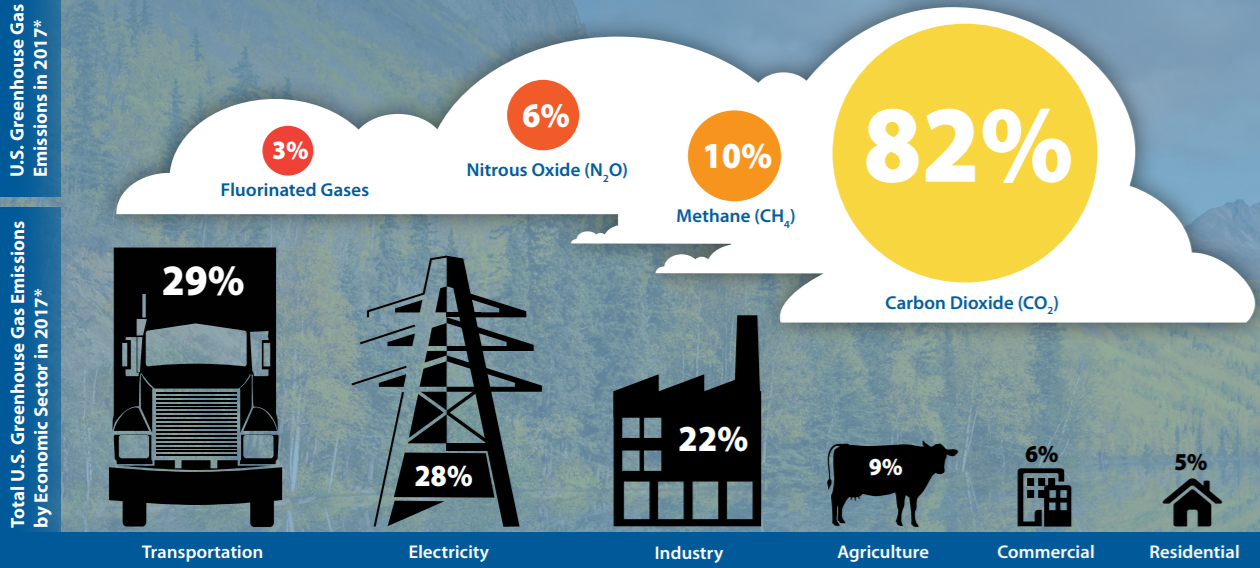 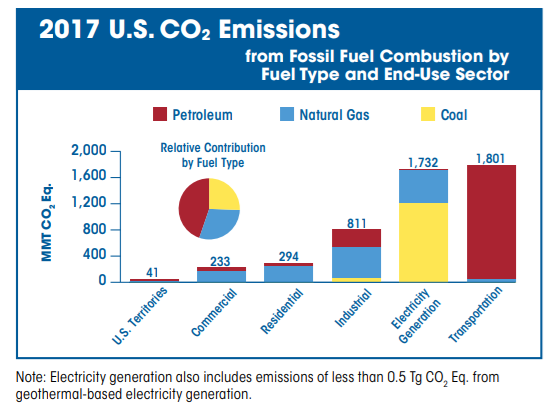 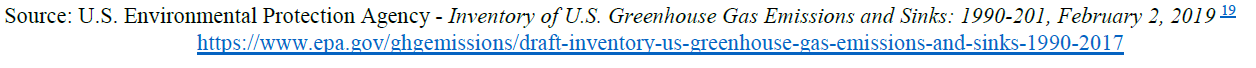 Massachusetts emissions by sector
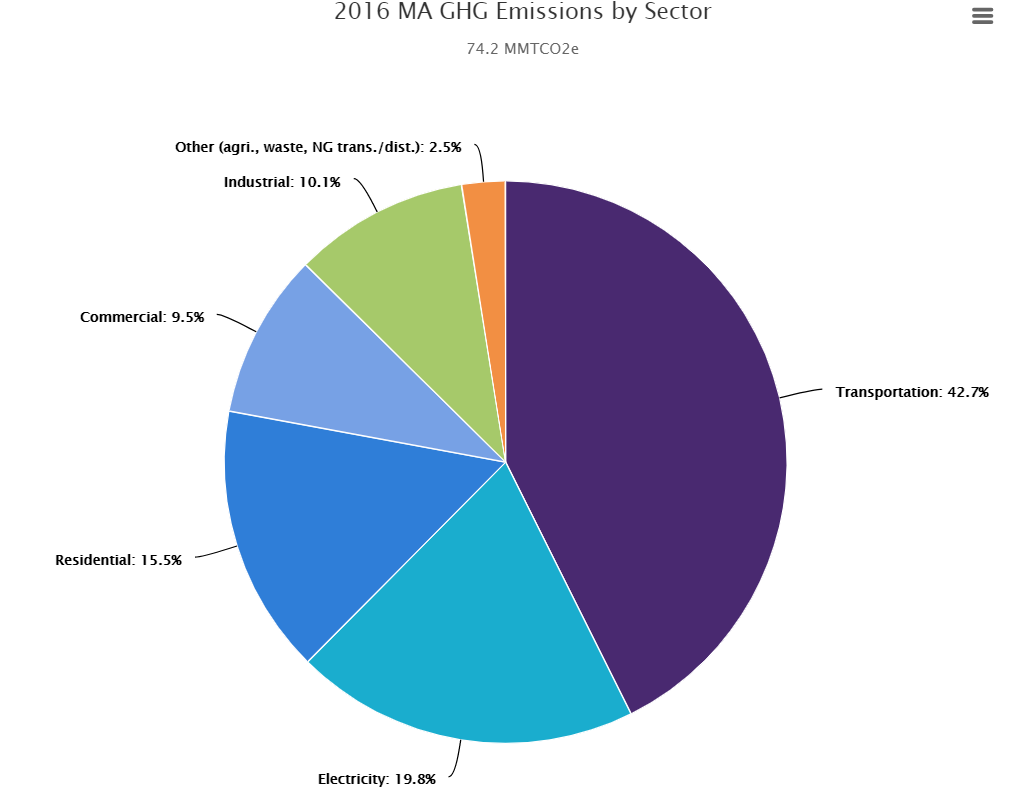 http://www.mass.gov/eea/docs/dep/air/climate/1990-2020-final.pdf
New York State GHG Emissions
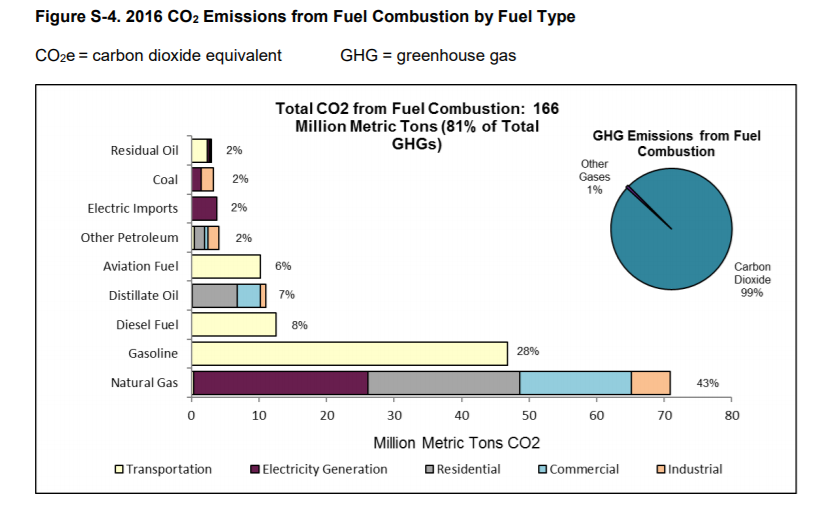 NYSERDA - New York State Greenhouse Gas Inventory: 1990–2016 Final Report | July 2019